Тема:
Вправи на засвоєння таблиць додавання і віднімання числа
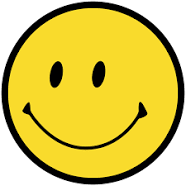 Гра  «Обчисли швидко»
6
1
2
+ 4
3
4
5
9
6
7
- 4
8
5
10
Каліграфічна хвилинка
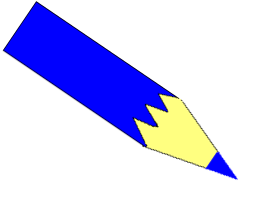 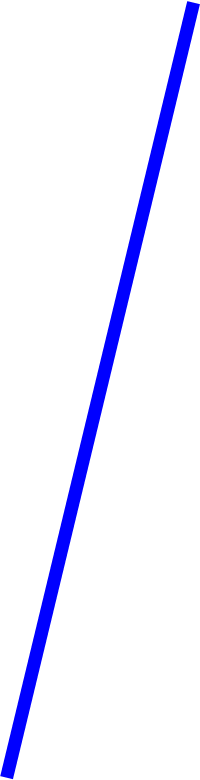 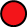 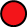 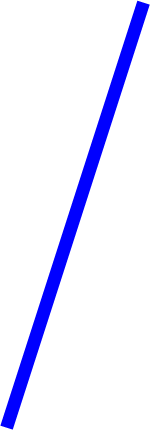 1111
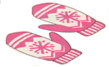 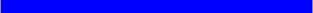 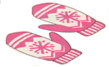 Кругові приклади
Завдання 3
5 + 4     4 – 4     
9 – 3      6 – 2  
7 – 2     0 + 7
1 варіант
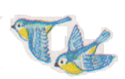 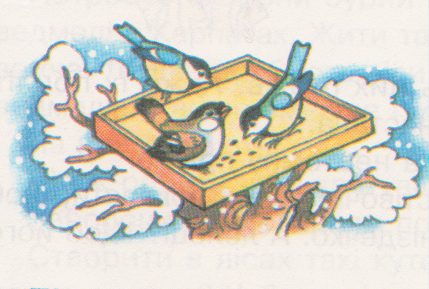 2 варіант
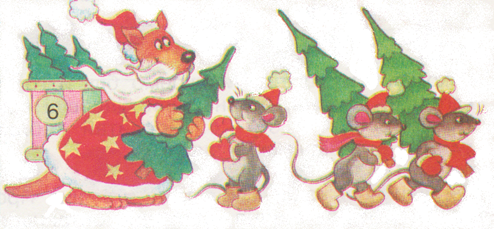 Розв᾽язання  задач
1 варіант
2 варіант
Було – 3 пташечки.
Прилетіло – 2 пташечки.
Скільки пташечок стало? 

3 + 2 = 5 (п.)
Було – 6 ялинок.
Взяли – 2 ялинки.
Скільки ялинок залишилося?


6 – 2 = 4 (ял.)
Скорочений запис задачі
Було – 7 горіхів
і 5 грибів
Знайшла – 3 горіхи
Стало - ? горіхів
7 + 3 = 10 (г.)
Гра «Знайди зайве»
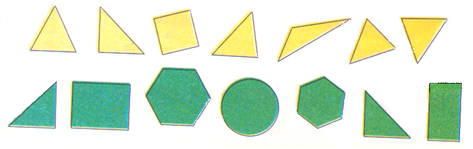 Молодці!